Class E Amplifier for Defense
Anurag Nigam
Compliance Matrix
Figure 1: Targeted Specifications and Design Summary
Anurag Nigam							Year 2000
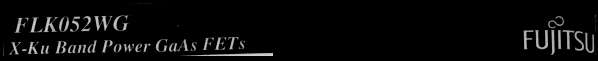 Features

High Output Power : P1db = 27.0 dBm ( Typ.) 
High Gain : G1dB = 7.0 dB ( Typ. )
High PAE : η add = 32% ( Typ. )
Proven Reliability
Hermetic Metal/ Ceramic Package

Description

The FLK052WG is a power GaAs FET that is designed for general purpose applications the Ku-Band frequency range as it provides superior power, gain, and efficiency
Fujitsu’s stringent Quality Assurance Program assures the highest reliability and consistent performance.
Fujitsu Device
Figure 2: GaAs MESFET Used for Designing Class E Power Amplifier
Anurag Nigam							Year 2000
Design and SimulationsSetup in ADS
Figure 3: Class Power Amplifier design and ADS Template for HB and S-Parameter Simulations
Anurag Nigam							Year 2000
Design and SimulationsHarmonic Balance Simulation Results
Figure 4: Harmonic Balance Simulation Results
Anurag Nigam							Year 2000
Design and SimulationsLayout
Figure 5: Layout and Assembly details of Single Stage Class E PA
Anurag Nigam							Year 2000
Measurement Results
Figure 6: Measured results from the Power Amplifier
Anurag Nigam							Year 2000
High Efficiency Class E Power Amplifier
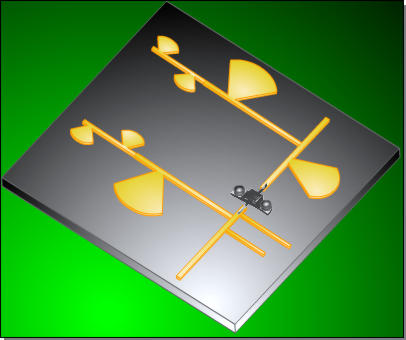 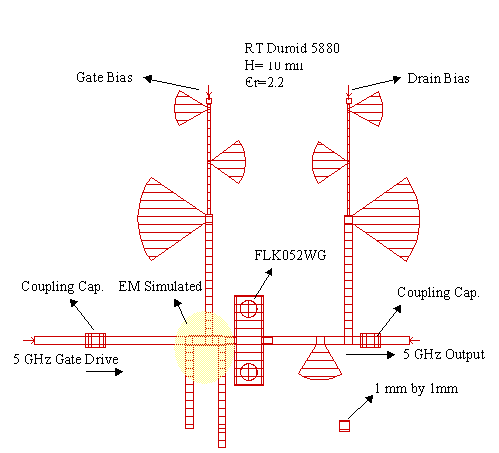 Measurements
NatTel Microsystems Pvt. Ltd.
Engraving beginning of a New Era in Technologies
8